Életem az online tanulás idején
Andrejcsik Panna
Életem az online tanulás idején
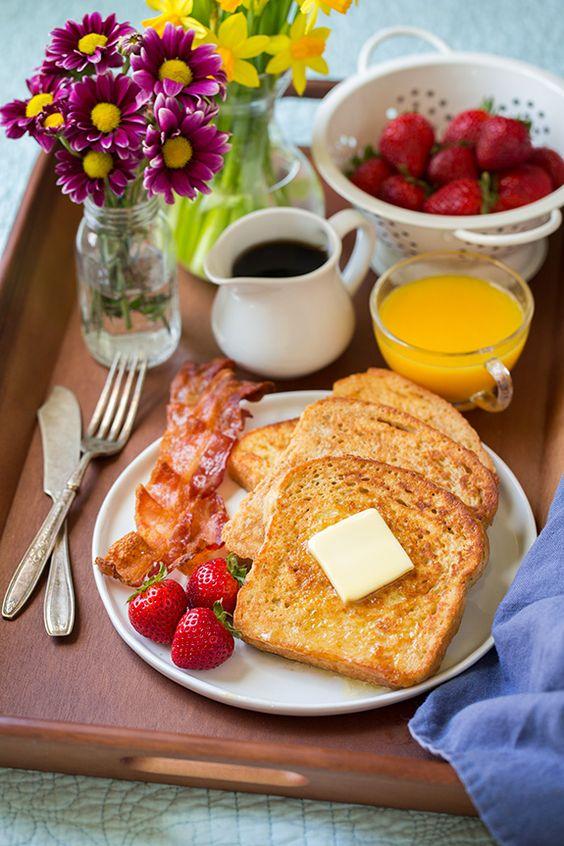 Reggel 7-8 között felkelek és összekészülök
a napra. A reggel nagyon nehezen indul be.
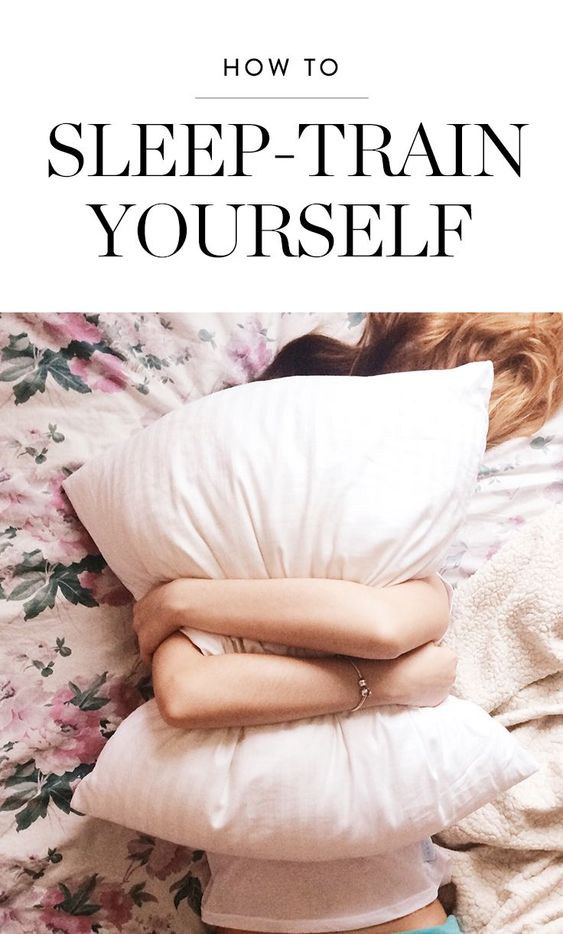 Életem az online tanulás idején
Miután elvégeztem a reggeli rutinomat bekapcsolom a laptopot és várom a feladatokat.
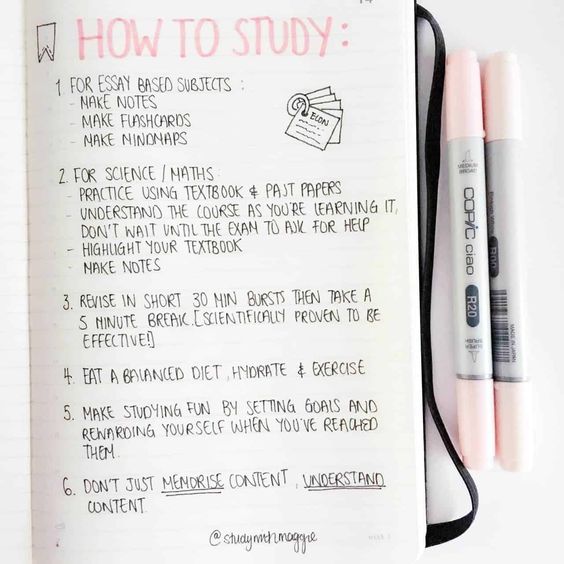 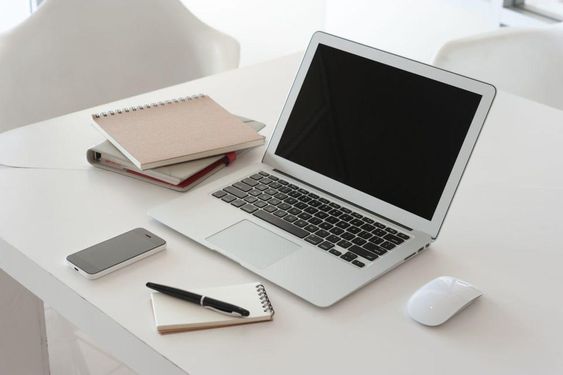 Életem az online tanulás idején
Először a matekot kapjuk meg általába, majd a többi tárgyat.
2       8           10
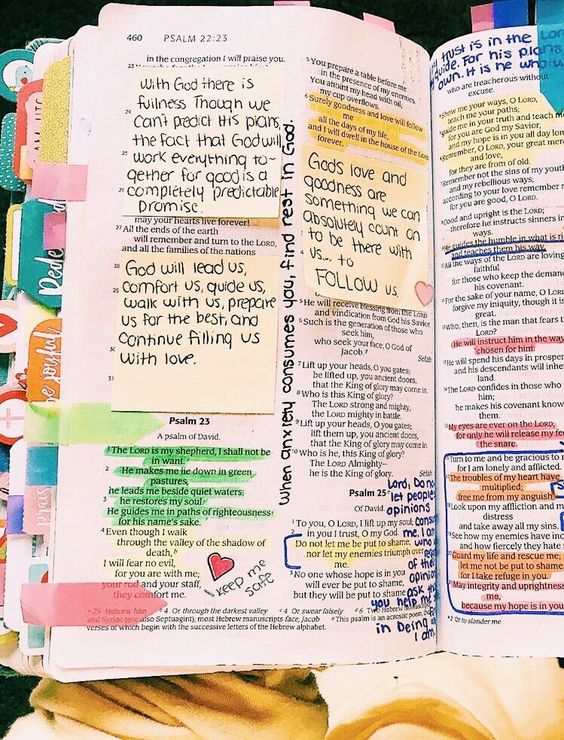 Életem az online tanulás idején
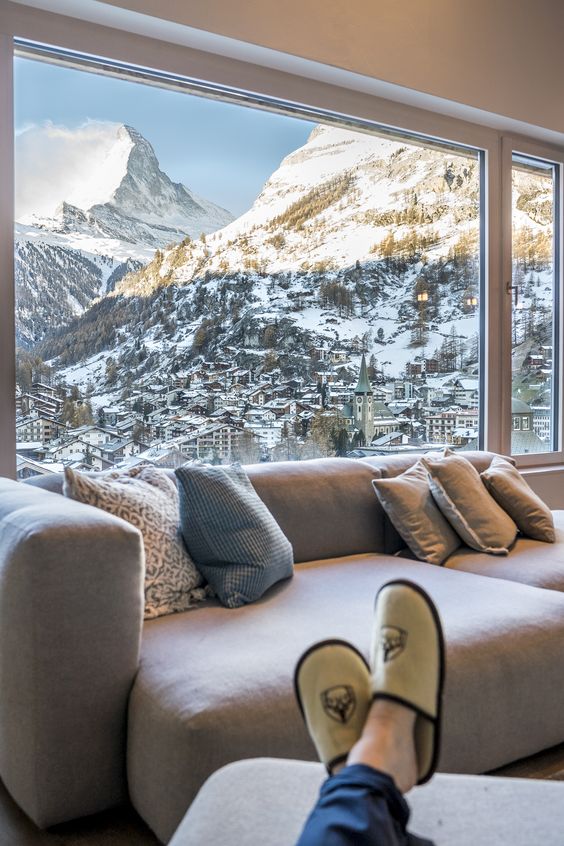 Az időmet úgy osztom be, hogy ha egy tárgyal végzek mindig hagyok 5 perc szünetet míg elnem kezdem a másikat. Ilyenkor telefonozok, tvzek vagy kimegyek a levegőre.
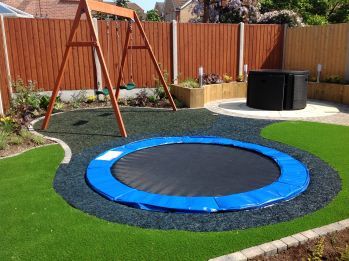 Életem az online tanulás idején
Általába 10-11 között már készen vagyok mindennel de néha nagyon el is tudom húzni. 
Mindig jegyzetelek nehogy 
elfelejtsek valamit.
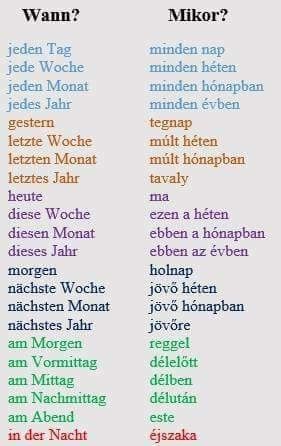 Életem az online tanulás idején
Mikor elvégeztem mindent és kész lettem mindennel akkor nincs más hátra, hogy megnézzem van e valami elmaradásom másnapra.Utánna már csak pihenek elpakolok és felkészülök a következő napra.
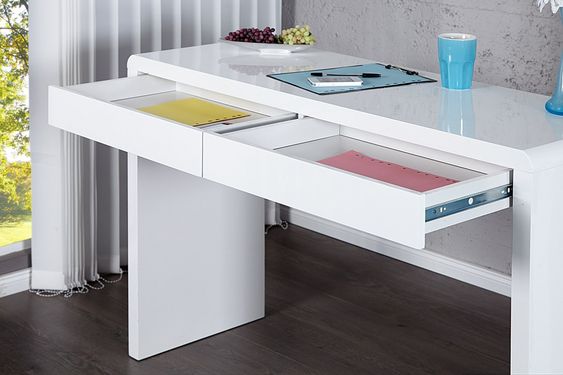 Életem az online tanulás idején
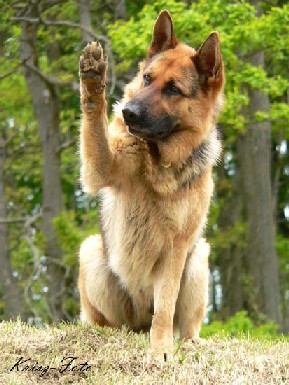 Köszönöm a figyelmet